PROCESO DIRECCIÓN TÉCNICA
Agosto 2023
INVITACIÓN CERRADA No. SC0074 FFIE DE 2023 ​
ACTA DE AUDIENCIA, ORDEN DE ELEBIBILIDAD Y PUBLICACIÓN PROCESO INVITACION CERRADA SC0074-2023OBJETO: LA CONFORMACIÓN DE UNA LISTA DE ELEGIBLES QUE HABILITE PROPONENTES PARA REALIZAR LA EJECUCIÓN DE OBRAS DE INFRAESTRUCTURA EDUCATIVA REQUERIDAS POR EL FONDO DE FINANCIAMIENTO DE LA INFRAESTRUCTURA EDUCATIVA – FFIE EN LA I.E. ANTONIO REYES UMAÑA EN LA CIUDAD DE IBAGUÉ EN EL DEPARTAMENTO DE TOLIMA​”
ORDEN DE ELEGIBILIDAD

En Comité Fiduciario Sesión No. 702 del 18 de agosto de 2023, fue aprobado el informe final de la evaluación de la Invitación Cerrada No. SC0074 FFIE de 2023, el cual fue remitido el día 18 de agosto de 2023, vía correo electrónico a los proponentes por el CONSORCIO FFIE ALIANZA- BBVA, que actúa única y exclusivamente como vocera y administradora del PATRIMONIO AUTÓNOMO FONDO DE FINANCIAMIENTO DE INFRAESTRUCTURA EDUCATIVA – FFIE  conforme lo establecido en el cronograma del proceso; es así como se adelantó la Audiencia de Orden Elegibilidad el 22 del mismo mes y año, la cual de conformidad con las observaciones recibidas en la misma fue necesario suspenderla hasta las once de la mañana (11:00 am) del día 23 de agosto de 2023.

De conformidad con lo anterior, el 23 de agosto de 2023 a la hora establecida, se reinició la audiencia y como consta en el acta, la misma se cerró a las las once y quince minutos de la mañana (11:15 a.m.) culminando con la conformación del orden de elegibilidad de la siguiente manera:

“(…) Conforme a los criterios de selección, que leyó anteriormente, establecidos en el numeral 11 de los CPC, específicamente la nota que señala en el caso que sea el ÚNICO PROPONENTE HABILITADO en la conformación de listas y/o en el Orden de Elegibilidad, la UG-FFIE determinará previa justificación de la necesidad, la conveniencia de asignarle un contrato adicional, varios o la totalidad de los posibles contratos que se pretendan celebrar en el marco de la presente invitación, se informa que el contrato de obra para la IE ANTONIO REYES UMAÑA EN LA CIUDAD DE IBAGUÉ EN EL DEPARTAMENTO DE TOLIMA será para el Proponente 2 - CONSORCIO 4KCC 2023 - CONSTRUCTORA 4K SAS - 85% - CARVAJAL & CORTES INGENIERIA SAS - EN REORGANIZACIÓN - 15%, por ser el único que cumplió con los requisitos jurídicos, técnicos, financieros, económicos y obtener el máximo puntaje. En consecuencia, el orden de elegibilidad será de la siguiente manera:
ORDEN DE ELEGIBILIDAD


 
El primer del orden de elegibilidad para la IE ANTONIO REYES UMAÑA EN LA CIUDAD DE IBAGUÉ EN EL DEPARTAMENTO DE TOLIMA será para ANTONIO REYES UMAÑA EN LA CIUDAD DE IBAGUÉ EN EL DEPARTAMENTO DE TOLIMA será para el Proponente 2 - CONSORCIO 4KCC 2023 - CONSTRUCTORA 4K SAS - 85% - CARVAJAL & CORTES INGENIERIA SAS - EN REORGANIZACIÓN - 15% (…)” 

Por lo anterior se presenta ante los órganos de decisión del PA-FFIE el orden de conformación de lista de elegibles y el acta de la audiencia a fin de ser recomendados y aprobados por los mismos.
AUDIENCIA:
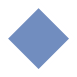 PROPUESTAS PRESENTADAS
3
HABILITADAS: 1
RECHAZADAS: 2
AUDIENCIA DE ORDEN DE ELEGIBILIDAD
REALIZADA EL 22  Y 23 DE AGOSTO DE 2023
PROPONENTES PARTICIPANTES EN LA AUDIENCIA
3
SOLICITUD


Se solicita al Comité Técnico recomendar al Comité Fiduciario aprobar el orden de elegibilidad y el Acta de la Audiencia de Orden de Elegibilidad de la Invitación Cerrada No. SC0074 FFIE DE 2023, conforme al resultado de la respectiva audiencia llevada a cabo los días 22 y 23 de agosto de 2023.

Una vez aprobado, se instruya al CONSORCIO FFIE ALIANZA- BBVA, que actúa única y exclusivamente como vocera y administradora del PATRIMONIO AUTÓNOMO FONDO DE FINANCIAMIENTO DE INFRAESTRUCTURA EDUCATIVA – FFIE lo siguiente: 

1. Enviar a los invitados a participar en la Invitación Cerrada No. SC0074 FFIE de 2023, el acta de la audiencia y el orden de elegibilidad, esto es, el 30 de agosto de 2023.

2. Publicar del proceso de  selección Invitación Cerrada No. SC0074 FFIE DE 2023.